A set of different elements that behave coherently and a whole zoo of isotopes
Not useful
for Earth
history
Some definitions
Primordial (or non-radiogenic) noble gases (3He, 22Ne, 36Ar, 130Xe): isotopes not produced on Earth through radioactive decay 

Radiogenic noble gases: produced from radioactive decay (4He, 40Ar, 136Xe) or through nuclear reactions (21Ne)

Report noble gas isotopes ratios as radiogenic/primordial
A set of different elements that behave coherently and a whole zoo of isotopes
He  3He and 4He
		4He produced by radioactive decay of U and Th


Ne  20Ne, 21Ne, 22Ne
	21Ne is manufactured in abundance by nucleogenic reactions in the mantle:  18O(a, n)21Ne and 24Mg(n, a)21Ne


Ar  36Ar, 38Ar, 40Ar
40Ar produced by radioactive decay of 40K

Kr  78, 80, 82, 83, 84, 86






Xe  124, 126, 128, 129, 130, 131, 132, 134, 136 
	131-136 produced by now extinct 244Pu and fission of U
	129 produced by decay of now extinct 129I
Geochemical Behavior
Solubility in melt
He>Ne>Ar>Kr>Xe
He/Ne 2
He/Ar  10
(Lux 1987; Jambon et al., 1986)
Degassing 
He/Ne, He/Ar ratio increases
Partitioning during melting 
Incompatible
He: 10-4-10-3; Ne: 10-4
(Heber et al., 2007; Parman et al., 2005)
Melting will not significantly fractionate He from Ne i.e., melt and original mantle have same He/Ne
Outgass 3He, 22Ne from melt
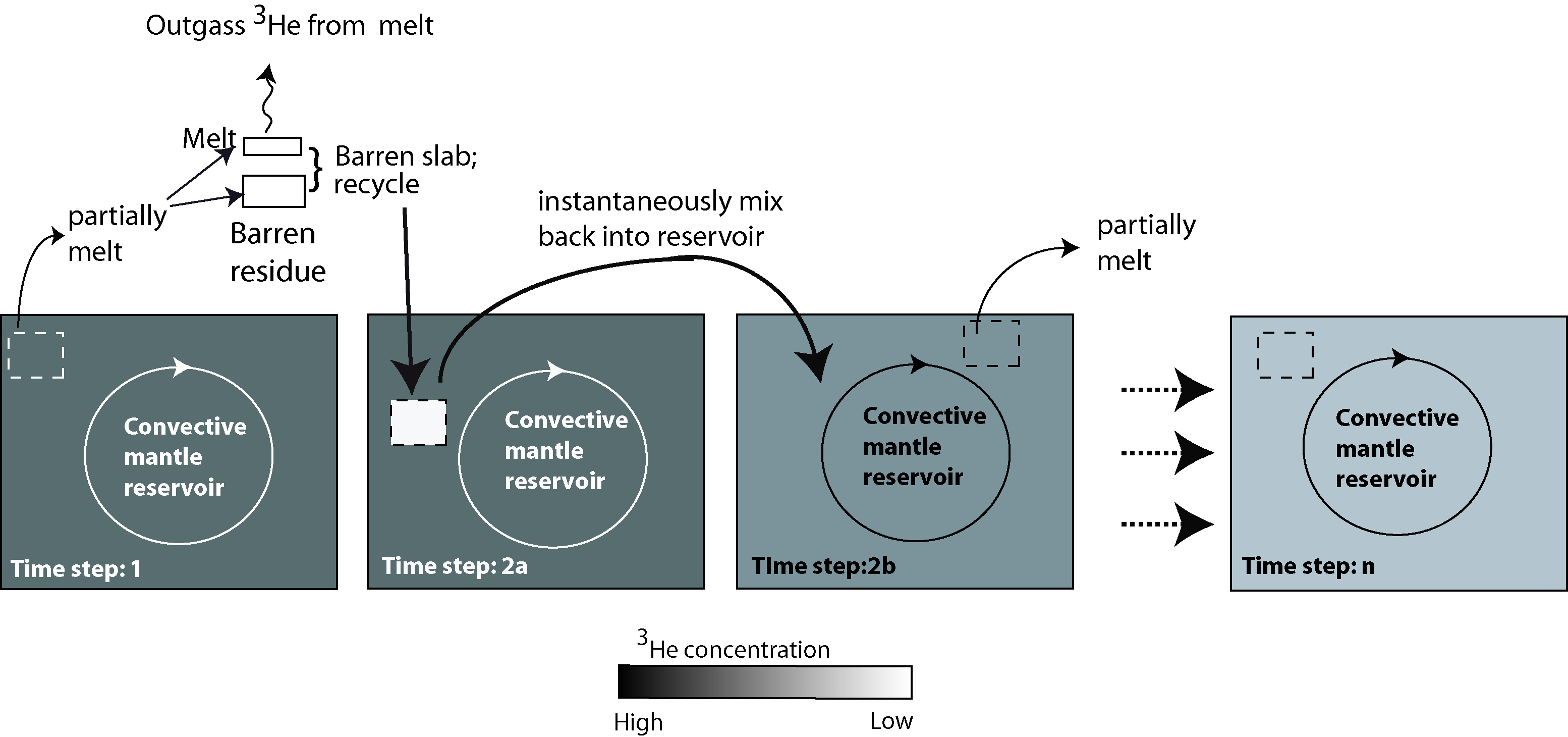 Gonnermann and Mukhopadhyay (2009)
Outgass 3He, 22Ne from melt
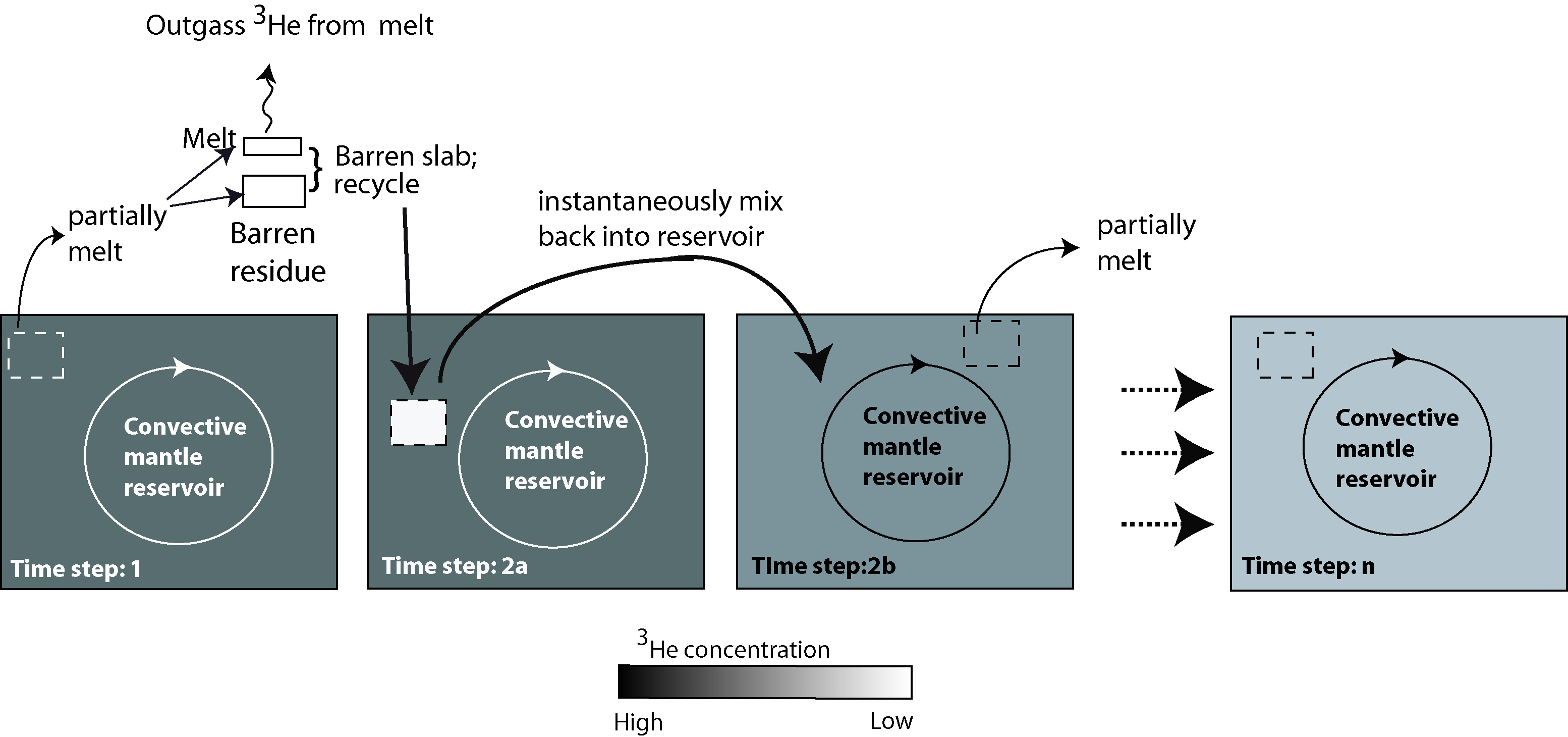 He partition coefficient: 2 10-4
Ne partition coefficient: 4 10-4
(Heber et al., 2007)
Does not significantly fractionate 
3He from 22Ne
OIBs vs. MORBs
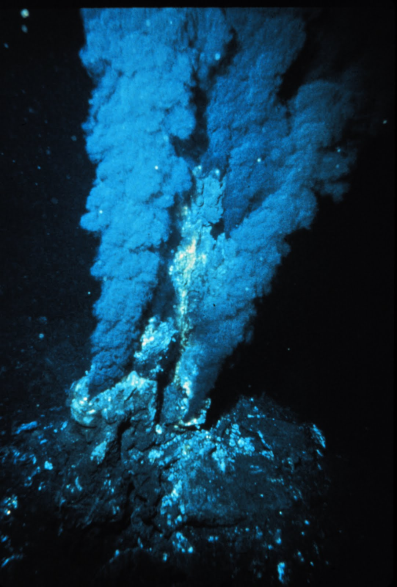 High 4He/3He 
High 40Ar/36Ar
High129Xe/130Xe
Low 4He/3He 
Low 40Ar/36Ar 
Low 129Xe/130Xe
OIBs
MORBs
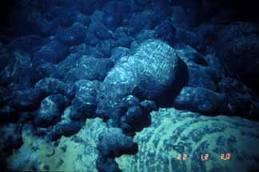 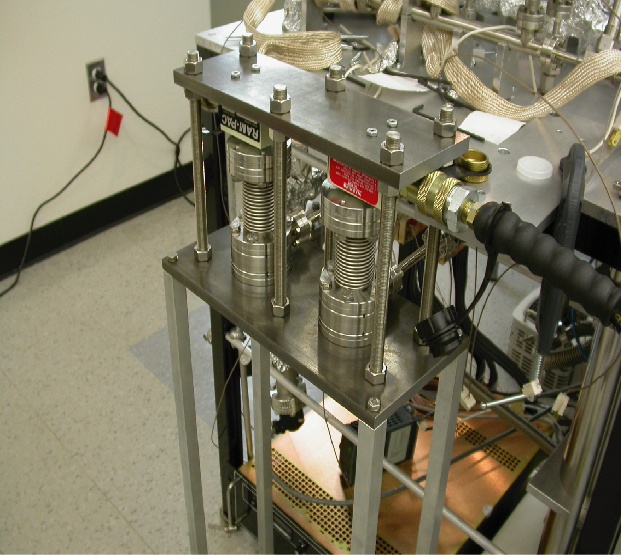 Interpreting mantle noble gases
A steady-state upper mantle
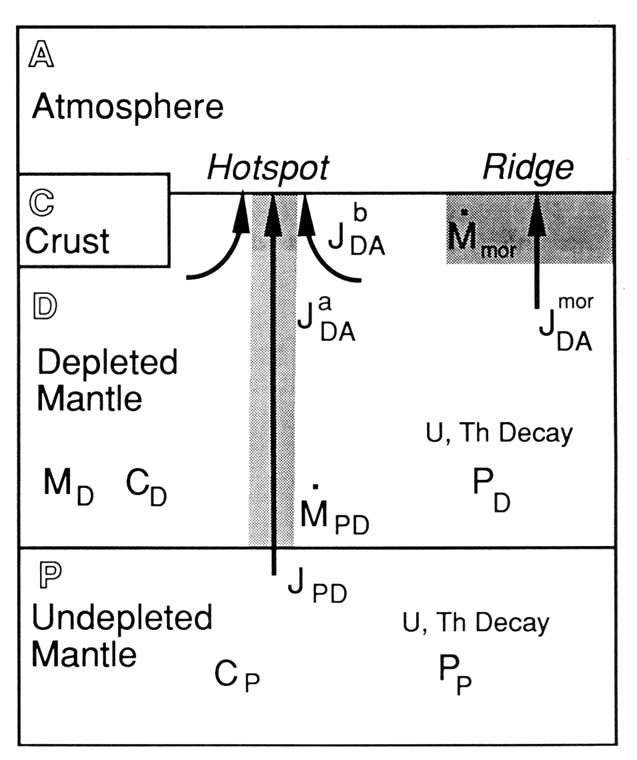 Primordial noble gases 
(3He/22Ne, 3He/36Ar) and 
129Xe/130Xe in the upper mantle 
derived from the lower mantle 

(e.g., Kellogg and 
Wasserburg,1990; Porcelli and 
Wasserburg, 1995; O’Nions 
and Tolstikhin, 1996; Tolstikhin 
and Hofmann, 2005)
Entire lower mantle
Interpreting mantle noble gases
A steady-state upper mantle
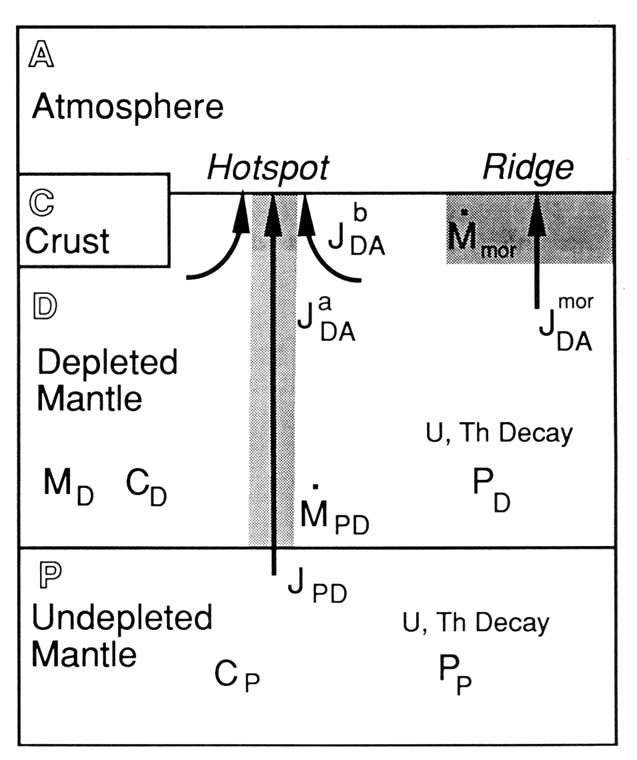 Primordial noble gases 
(3He/22Ne, 3He/36Ar) and 
129Xe/130Xe in the upper mantle 
derived from the lower mantle 

(e.g., Kellogg and 
Wasserburg,1990; Porcelli and 
Wasserburg, 1995; O’Nions 
and Tolstikhin, 1996; Tolstikhin 
and Hofmann, 2005)
D” layer at base of
lower mantle
Interpreting mantle noble gasesNon-primordial explanations for low 4He/3He ratio
Lee et al. Nature 2010
Interpreting noble gases in the mantleNon-primordial explanations for high 3He/4He ratio
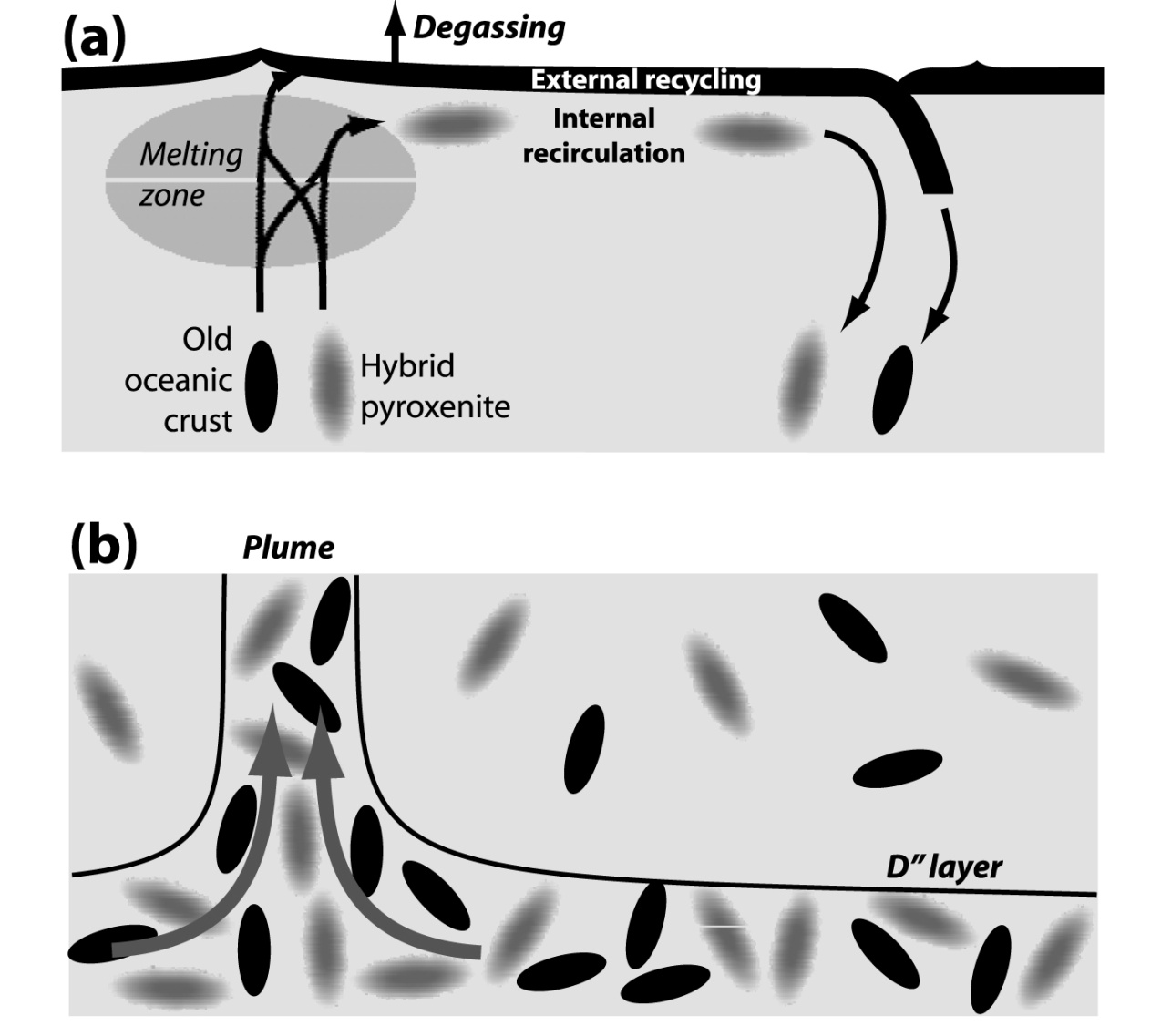 Davies, 2010
20Ne/22Ne
40Ar/36Ar
3He/22Ne
3He/36Ar
Mukhopadhyay, 2012
Plumes cannot supply all of the primordial noble gases to the MORB source.
3He/22Ne ratio in the mantle
How does one explain the 3He/22Ne of the mantle?
How does one explain the 3He/22Ne of the mantle?
Honda and Macdougall (1997) suggested magma ocean degassing
to explain the 3He/22Ne difference

Post magma ocean the whole mantle was not homogenized with respect to its He/Ne ratio